TÄRKAVAID IDEID KEVADPÜHADEKS!
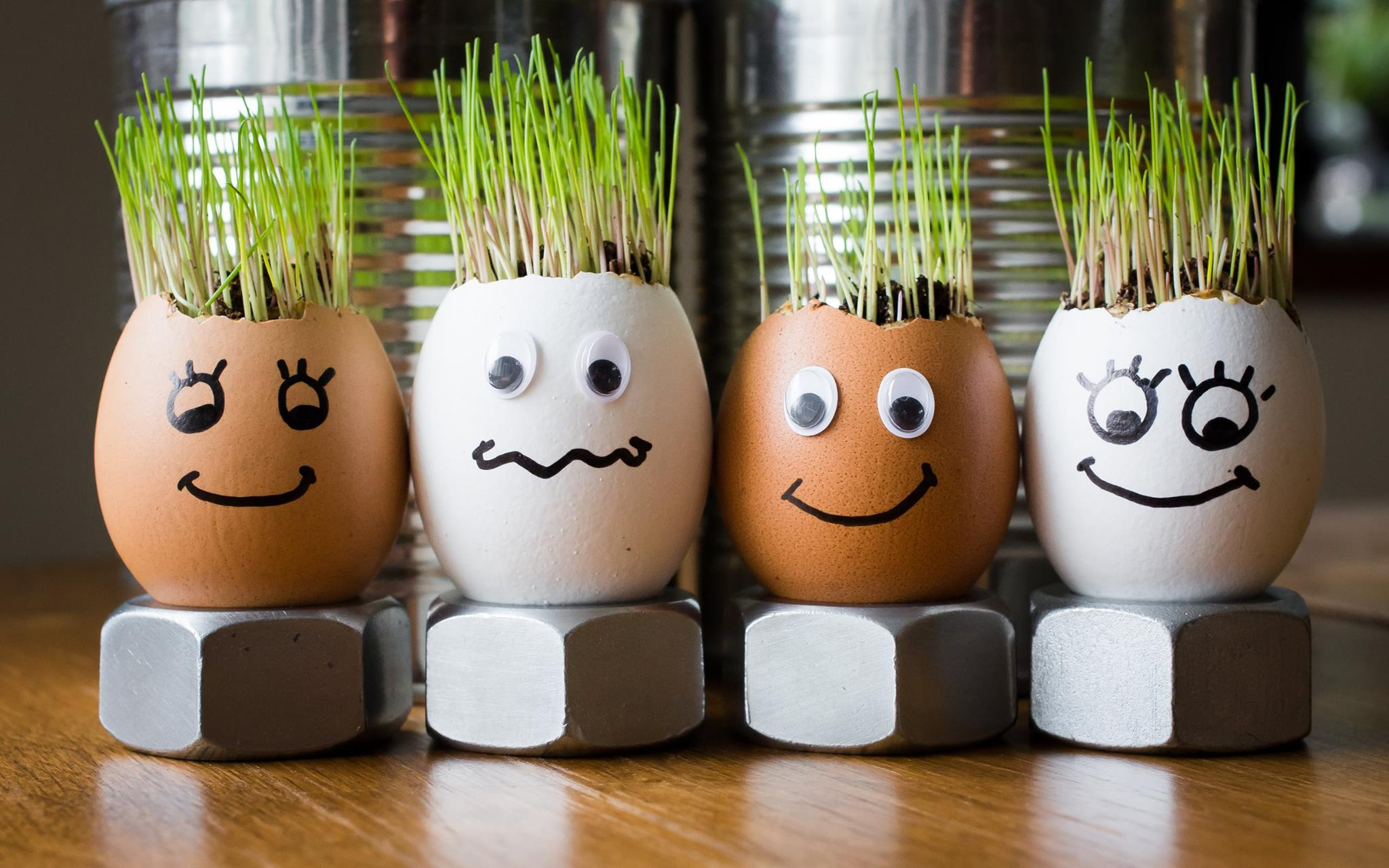 INSPIRATSIOONITALGUD
INSPIRATSIOONITALGUD
Päev annab võimaluse mõtiskleda koostöö ning strateegilise  planeerimise vajalikkuse teemadel.  Oluline on kaasa mõelda ja kaasa rääkida selleks, et iga Tartumaa kant tunneks end kaasatuna ning olulise koostööpartnerina kogu maakonna arengu kavandamisel ning uute sihtide seadmisel. Protsessis osalemine on väärtuslik kogemus  ja selle mõju kindlasti ulatulikum kui mahub loodava strateegia kaante vahele
INSPIRATSIOON + TALGUD
Inspiratsioon on ebateadlik ja äkiline loomingulisuse sähvatus või ka loomingulise aktiivsuse seisund, mida esineb inimeste loometegevuse käigus. 

Talgud on talupojakultuurist pärit ühine ettevõtmine millegi ärategemiseks, mis nõuab rohkem tööjõudu, kui on ühel perel või majapidamisel või talul.

Ühise tegevuse edasiarendatud vormiks on ühistegevus.


ÜHINE TEGEVUS         LOOMINGULINE AKTIIVSUS          SELGEMAD SIHID ja ÜHISED KOKKULEPPED

VÄÄRT ELU HARITUD MAAL

Talgud lõppesid ühise söömaaja ja kiikumisega, mõnikord ka simmaniga.
Kõikidele tulevastele talgulistele
UUDISHIMU
UUSI TEADMISI
SÄRAVAID IDEID
JULGEID KATSETUSI JA INNOVAATILISI LAHENDUSI
KOOSTÖÖPARTNEREID JA VÕRGUSTIKKE 
MÕISTLIKKE KOKKULEPPEID
KOOSTÖÖTAHET
JPM

Teeme koos ja me suudame.
Strateegia on oma olemuselt valikute kunst.
Ragnar Siil 
kommunikatsioonioskuste koolitaja, 
strateegiakonsultant ja meeskonnatöö nõustaja
TARTUMAA OMAVALITSUSTE LIIT
Annely Võsaste
Arendusnõunik, tegevdirektori ülesannetes
7305273, annely.võsaste@tartumaa.ee